NFVTST(19)000134r1
Joint MTS-TST Meeting 
NFV#26
ETSI NFV TST Landscape and Collaboration
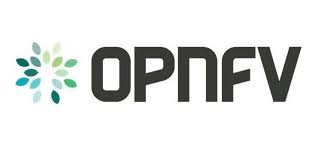 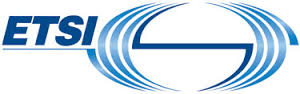 Reports
Conformance
NFV Testing
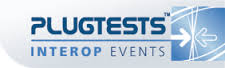 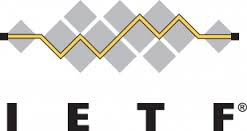 3rd Party
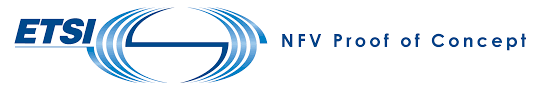 TST001 – Report on Validation of NFV Environments and Services
Target audience: 
All companies wanting to validate new SW, SW updates
CI/CD pipeline  
Content summary
Definition of SUTs
Test methods for pre-deployment validation of SUTs
Pre-deployment validation of NFV Infrastructure
Pre-deployment validation of VNFs
Pre-deployment validation of Network Services
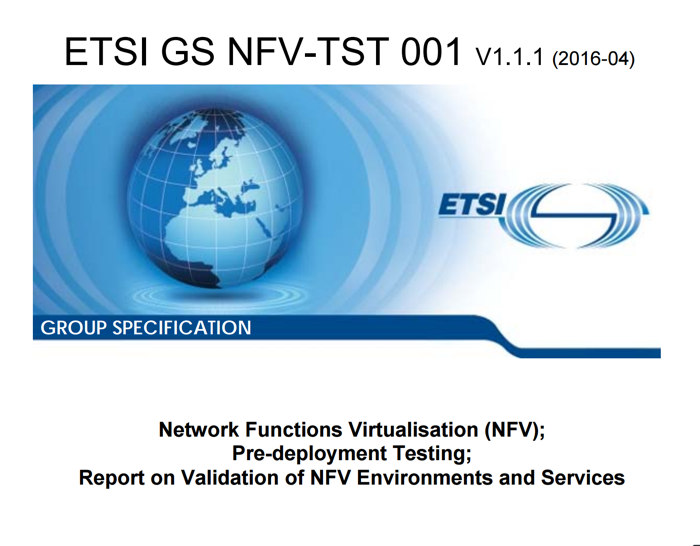 TST001 Highlights
Impact of virtualization on test methods 
How to isolate the System Under Test (SUT) 
HW vs SW test units 
Workload type impacts: control vs data plane testing 
VNF and NS validation
Lifecycle, control & data plane, autoscaling  
NFVI validation 
Examples!
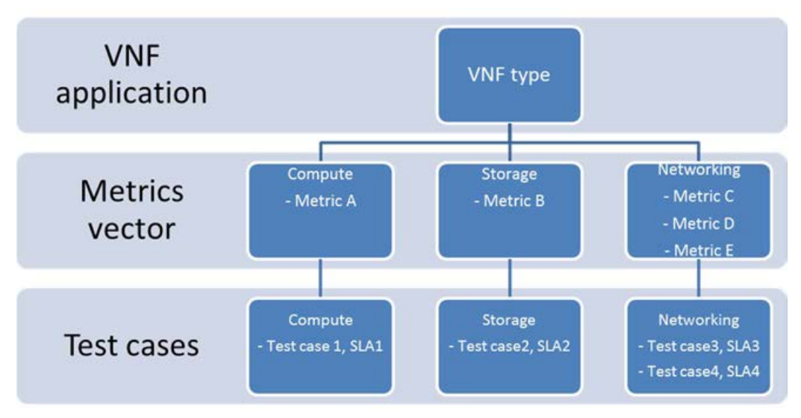 SUT Examples
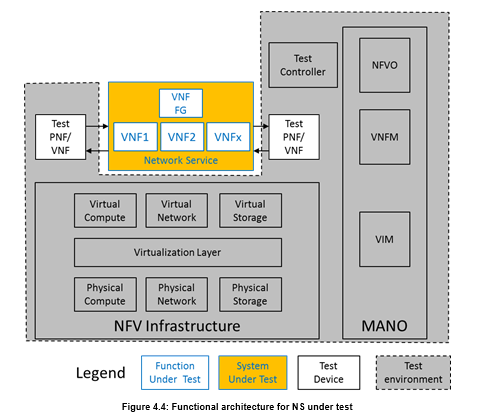 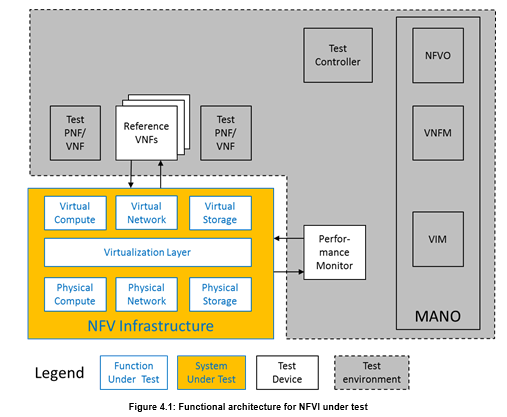 TST002 – Interop Test Methodology
Target audience 
Anyone concerned about interop of different NFV architecture components 
Content summary 
Basic concepts 
Definitions
Test specifications 
Specifics about how the test specs should look like 
SUT architecture 
Diagrams with SUT/FUT, test inputs, environment, etc
Interop features 
Series of features covered in the report
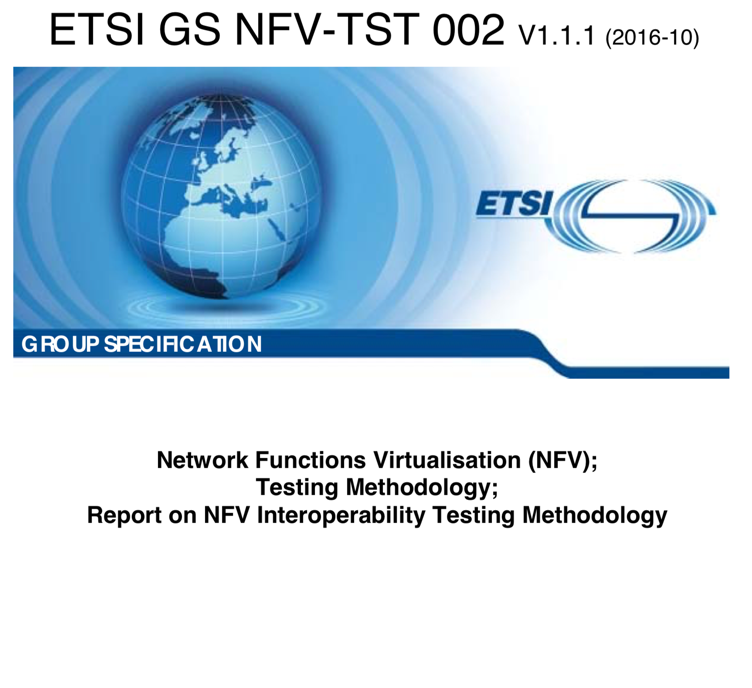 TST007 - Guidelines on Interoperability Testing for VIM/VNFM
Focus on features applicable directly for interoperability with and within MANO 
Focus: 
VNF Performance Management
VNF Fault Management; 
VNF Lifecycle management and Software Image Management. 
Based on IFA013 and IFA008 for stimulus and monitoring 
This WI is a follow-on to NFV TST WG (TST002). 
The WI is applicable for all implementations aligned with ETSI NFV architecture; references to open source implementations are included.
TST009 – NFVI Network Benchmarks and Measurement Methods
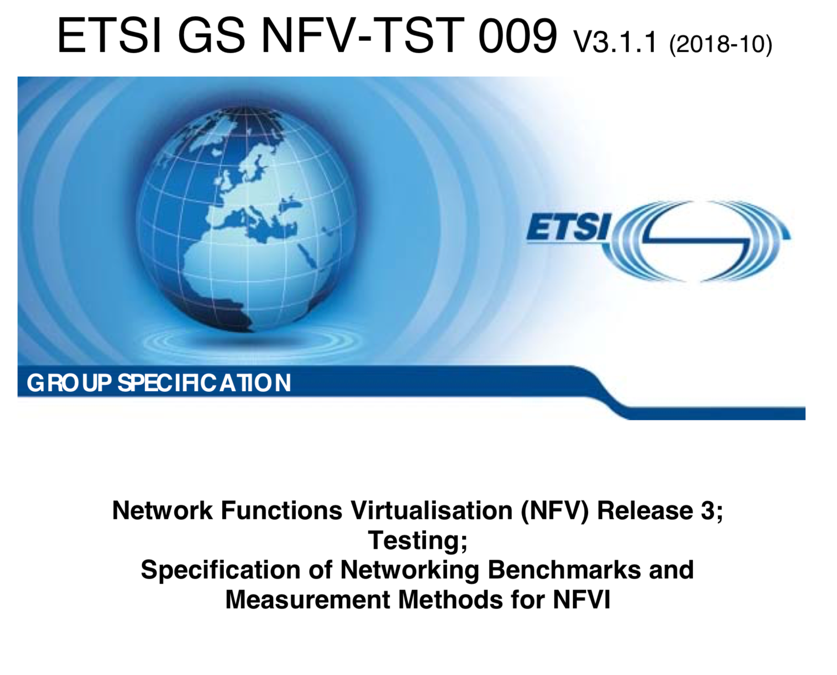 Expands the Requirements and Methods of RFC2544 
New reality of NFVI platforms are different than dedicated “boxes” of the past 
Benchmark definition 
Test setups
Test tool requirements 
Methods of Measurement
Rapporteur: Al Morton (AT&T Labs)
Benchmarks
For each Benchmark:
}
Throughput 
Offered Load Frame Size
Offered Load Step Size
Min Trial Repetition Interval
Trial Duration
Max X% Loss Ratio
Max # of Trials
Latency 
Delay Variation 
Loss
Background
Name
Parameters 
Scope 
Units of Measure 
Definition 
Units of Measure
Sources of Error
Discussion
Reporting Format
Methods of Measurement: Core Procedures
Method (iterate over multiple frame sizes)
1024oct
1518 oct
1280 oct
64 oct
.256 oct
128 oct
512 oct
Set (multiple repetitions of the same settings from Method)
Rep #1
Rep #2
Method
Meas Goal
Meas Goal
Test (multiple Trials searching for a Measurement Goal)
Set
Trials at different Offered Load levels
30 Mfps
37 Mfps
43 Mfps
45 Mfps
41 Mfps
44 Mfps
Test
Trial
Mitigating Background Processes that Cause Errors (Loss)
0 Mfps
12 Mfps
1 Mfps
....
11 Mfps
2 Mfps
12 Mfps
Resource Exhaust, or Loss
False
....
True
False
True
Responder / DUT
Questioner
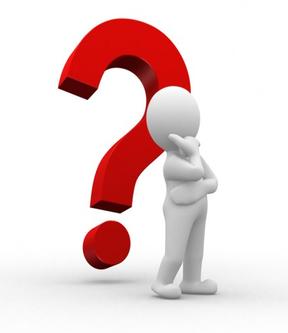 Error-Free
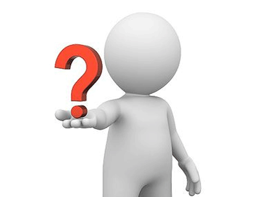 Resource Limit Exceeded
Messages:
TRUE or FALSE
Traffic
Generator
~
Background Process Errors
Events per
Unit Time
RCVR
Traffic
Receiver
Error converts FALSE -> TRUE 
Error retains    TRUE -> TRUE   (half-lies)
Because of the nature of NFVI platform
Andrzej Pelc, "Searching games with errors— fifty years of coping with liars ", Theoretical Computer Science 270 (2002) 71–109. Available from https://www.gwern.net/docs/statistics/comparison/2002-pelc.pdf
Binary Search with Loss Verification
Goal
Separate resource exhaustion and loss due to transient processes
They are dealt with in separate ways 
Solution
If a trial fails because of loss (< z), run the trial again with the same stimulus (Max (r) = 2) 
Keep trials short to avoid transients
Isolate loss due to transients 
Run long duration tests to characterize effects and frequency
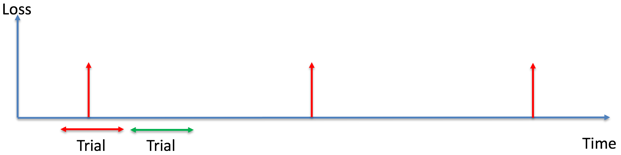 Prototyped with OPNFV
Showed marked success in repeatability
TST010 – MANO API Conformance Test Suite
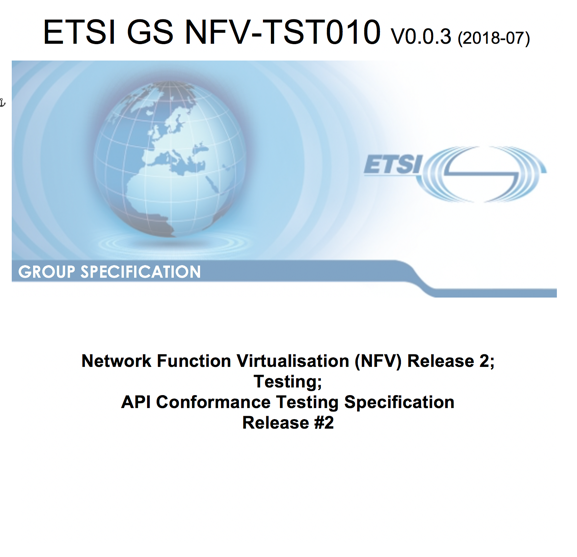 For 3 Reference Points: 
Os-Ma-Nfvo - ETSI GS NFV-SOL 005
Or-Vnfm - ETSI GS NFV-SOL 003
Ve-Vnfm - ETSI GS NFV-SOL 002
Document + Automatable Test Descriptions
OpenAPIs developed by the SOL WG
Using the open source Robot Framework
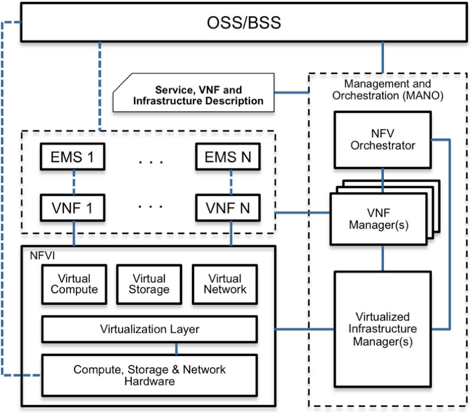 Rapporteur: Pierre Lynch (Keysight)
Sample Test Description
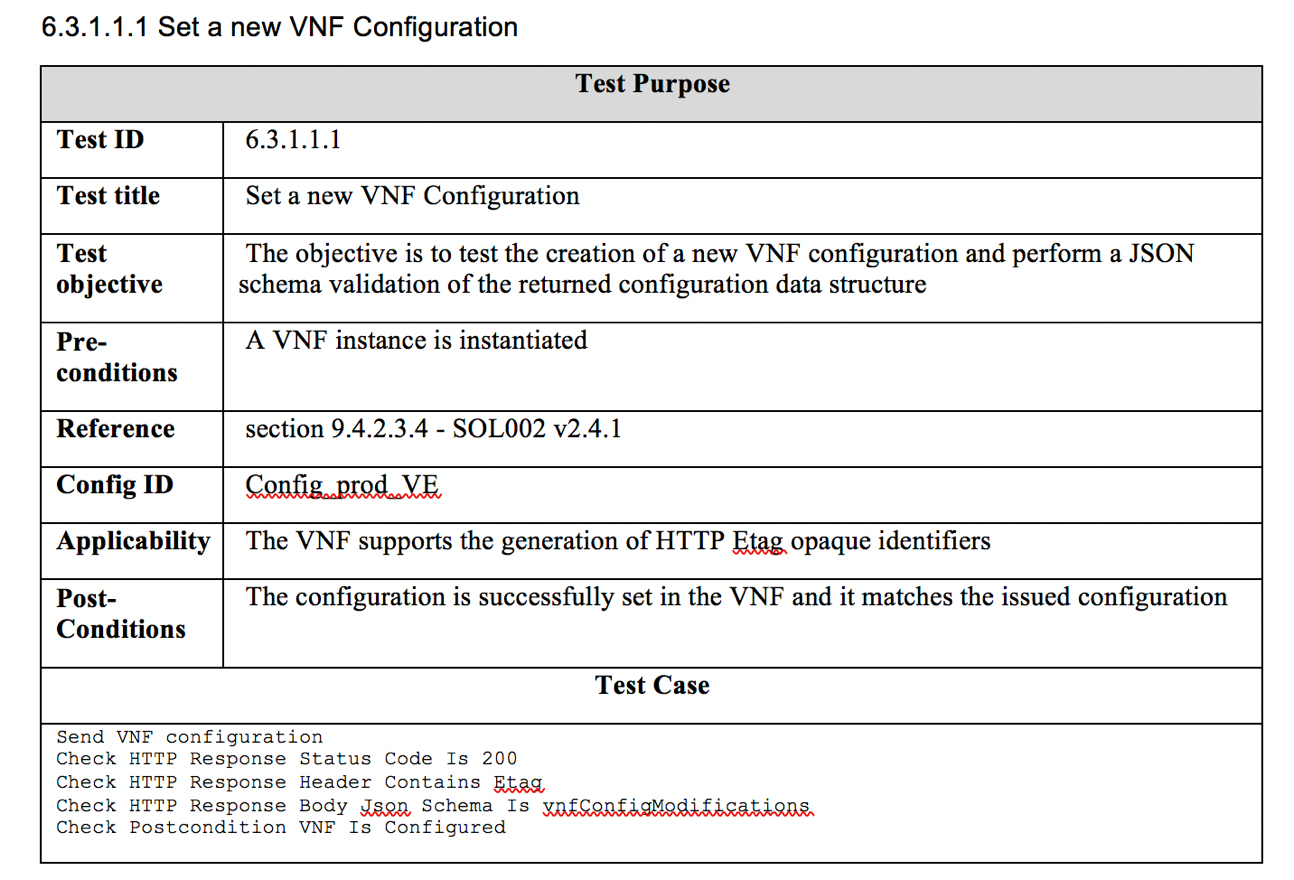 TST011 – Test Domain and Description Language Recommendations
NFV Test Domain with automation ecosystem
Recommendations for a DSL (Domain Specific Language)
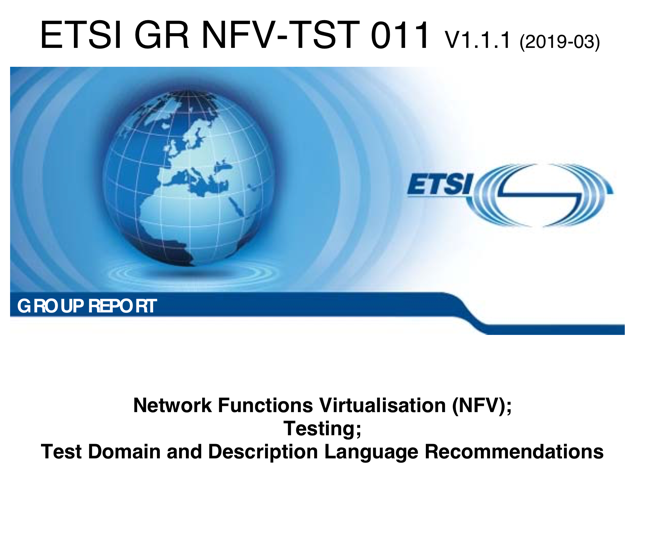 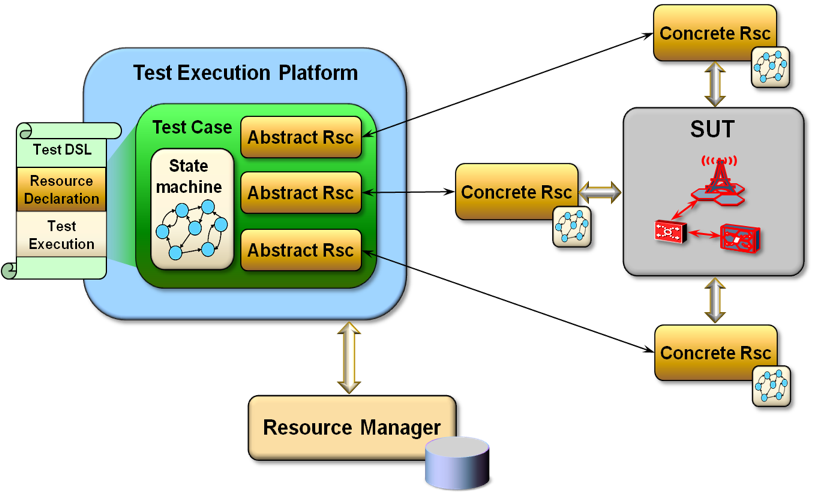 Rapporteur: Frank Massoudian  (Huawei)
TST012 - VIM & NFVI Control and Management Performance Evaluation
Focus on the control plane performance of VIM + NFVI
Based on functional requirements in  ETSI GS NFV-IFA010
Potential Metrics: 
Virtualization container instantiation 
Scaling
Migration 
Delicate! 
VNFs can impact these metrics
Care will be taken to define the metrics and methods to be independent of VNF (maybe use standard samples)
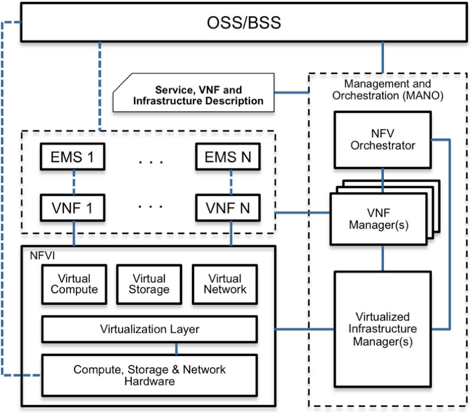 Rapporteur: Huang Cheng (Huawei)